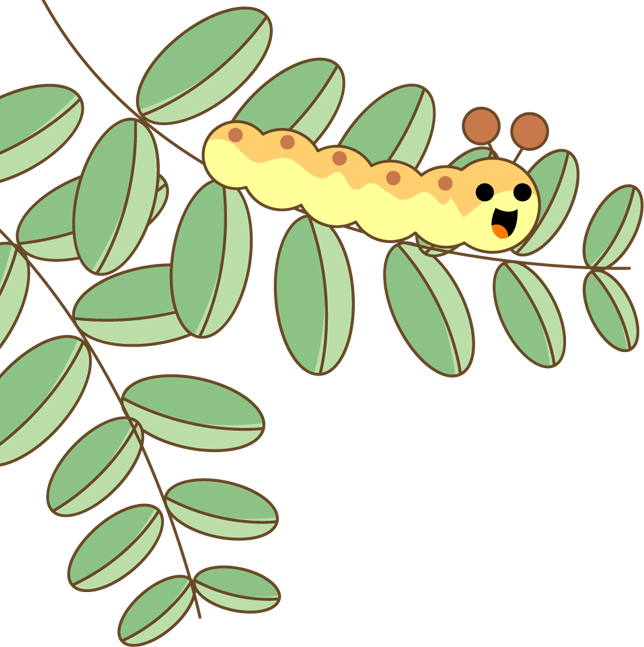 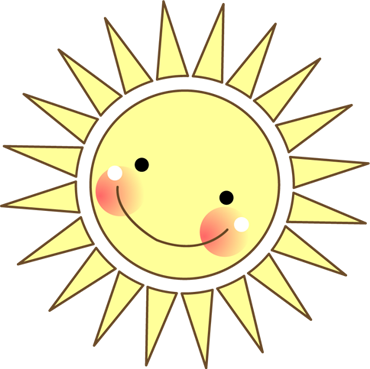 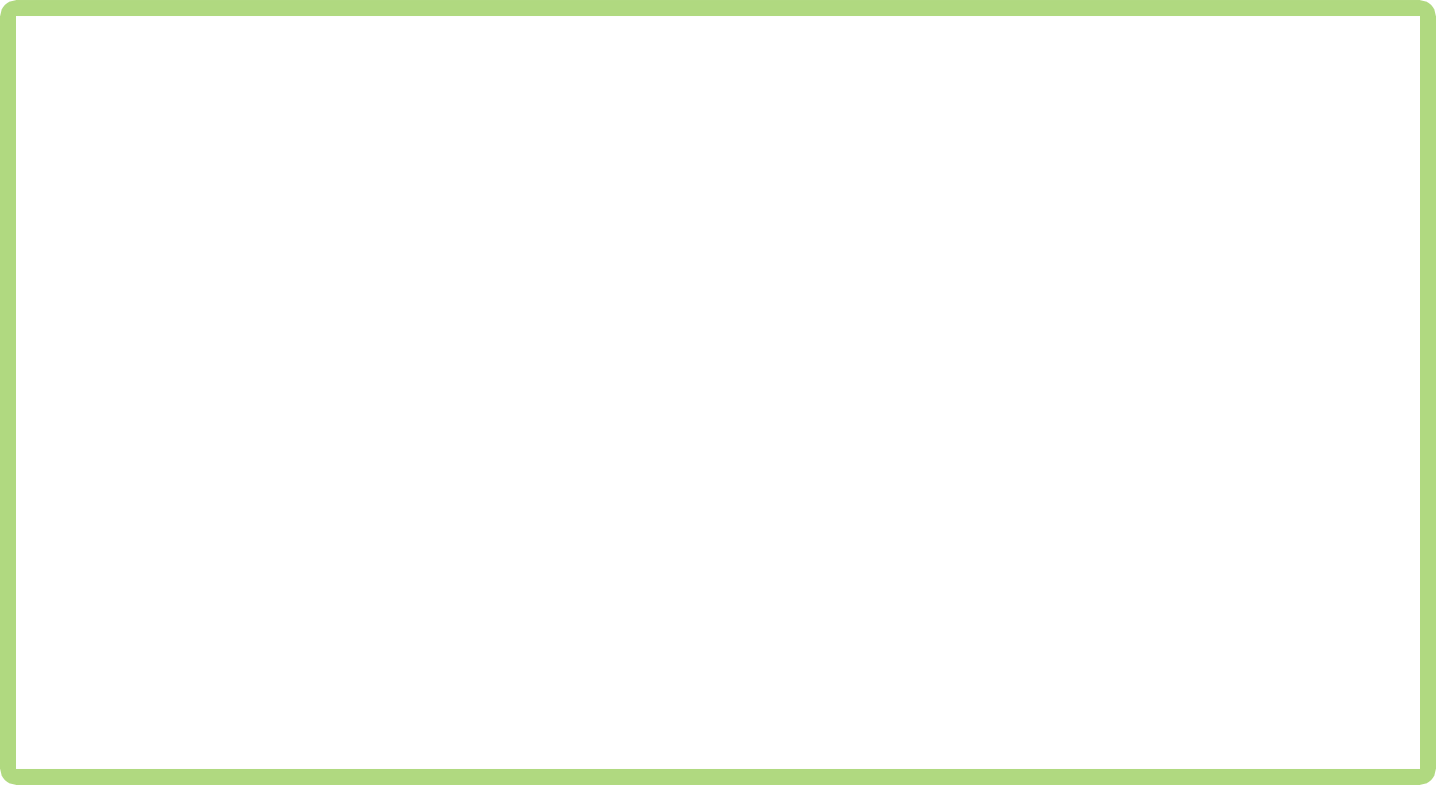 Chào mừng các con đến với tiết học Tiếng Việt
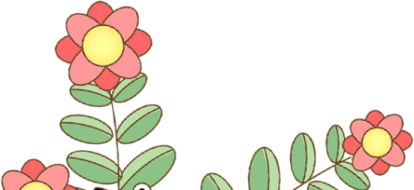 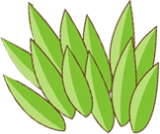 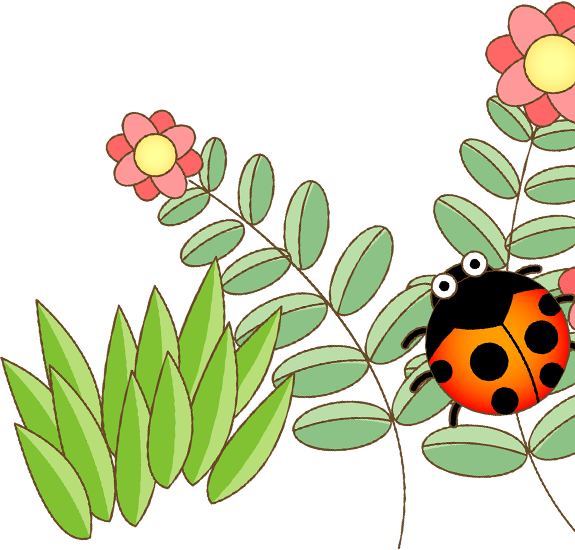 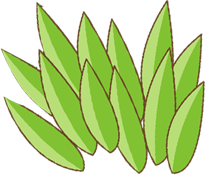 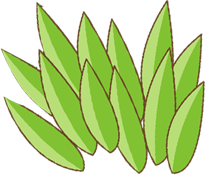 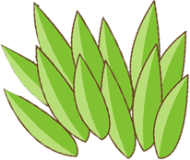 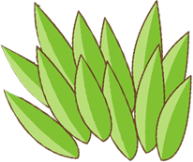 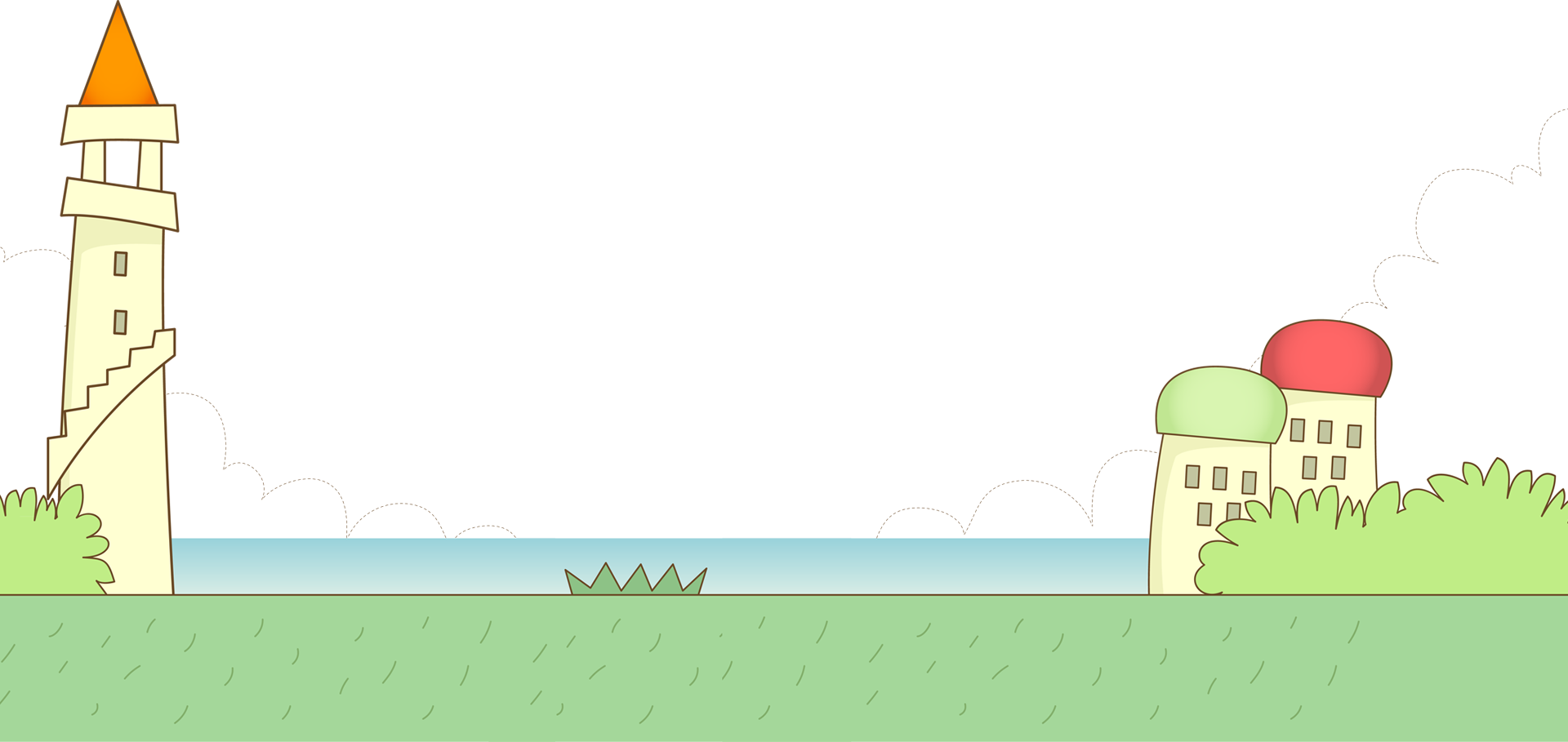 [Speaker Notes: Bài giảng được thiết kế bởi: Vũ Hồng
LH: https://www.facebook.com/vuhong1972]
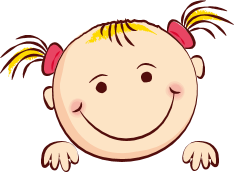 Luyện tập
Mở rộng vốn từ về Bác Hồ. Câu nêu đặc điểm.
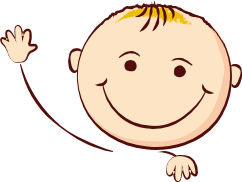 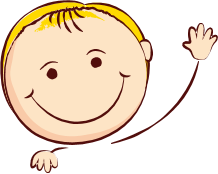 Tiết 4
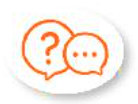 1. Xếp các từ dưới đây vào nhóm thích hợp
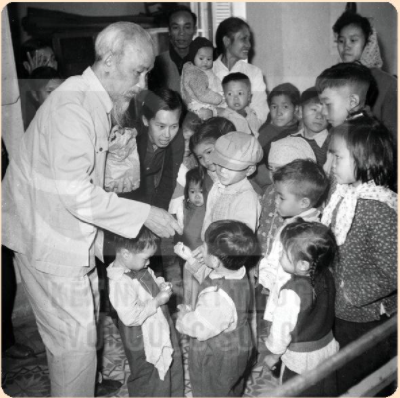 kính yêu
yêu thương
chăm lo
kính trọng
nhớ ơn
quan tâm
2. Chọn từ phù hợp để hoàn thành câu.
thân thiện
anh dũng
cần cù
a. Người dân Việt Nam lao động rất
(...)
(...)
b. Các chú bộ đội chiến đấu                      để bảo vệ Tổ quốc.
c. Người Việt Nam luôn                        với du khách nước ngoài.
(...)
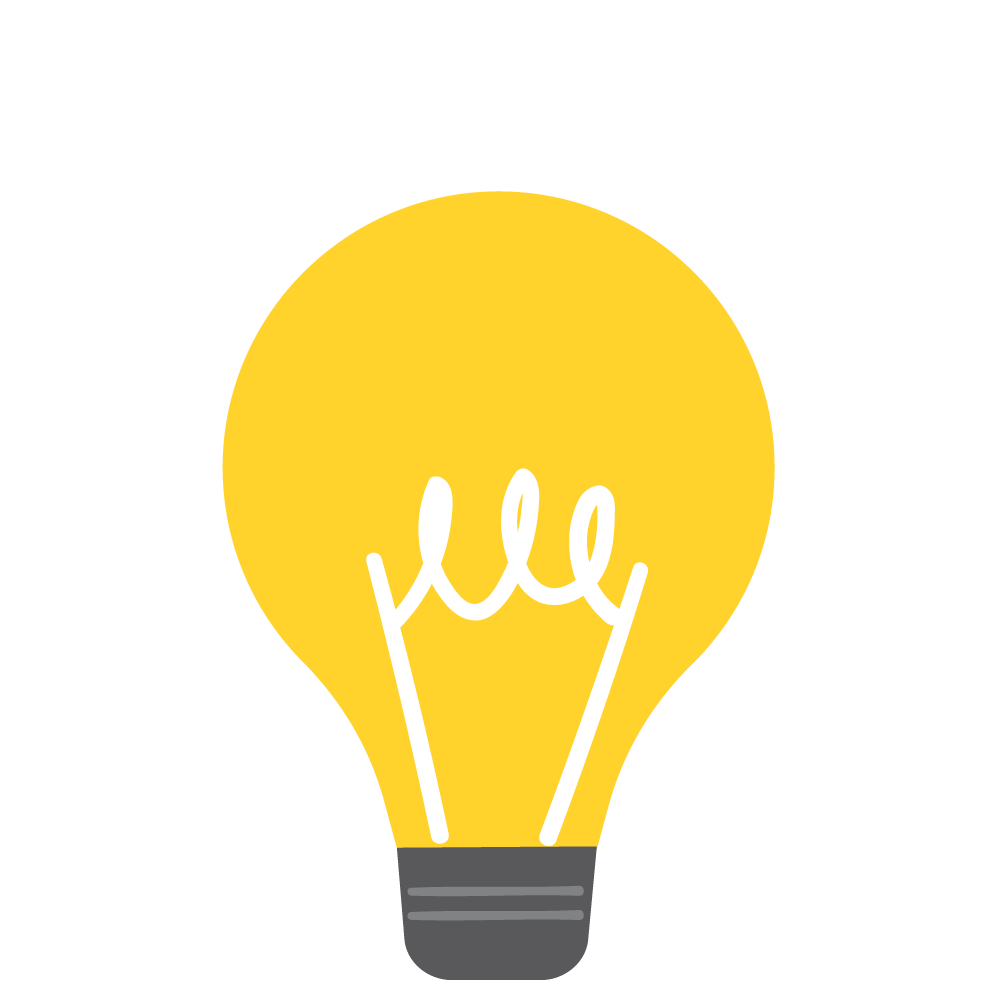 - anh dũng: không sợ khó khăn và nguy hiểm khi làm những việc cao đẹp.
- cần cù: chăm chỉ, chịu khó làm một cách thường xuyên
- thân thiện: thể hiện sự tử tế và có thiện cảm với nhau.
3. Quan sát tranh:
a. Đặt tên cho bức tranh.
b. Nói một câu về Bác Hồ.
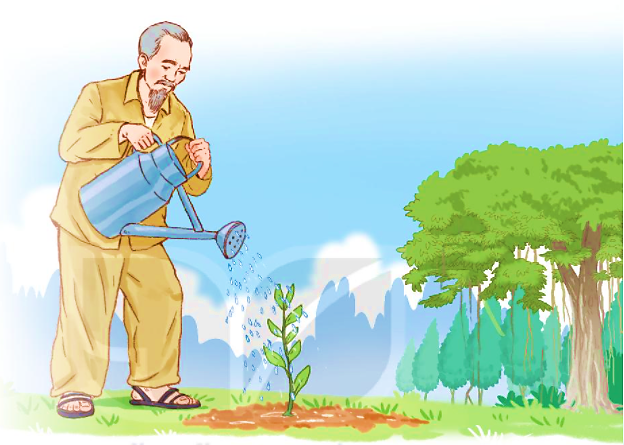 Em quan sát tranh:
- Tranh vẽ ai?
- Bác Hồ đang làm gì?
- Bác Hồ đang ở đâu?
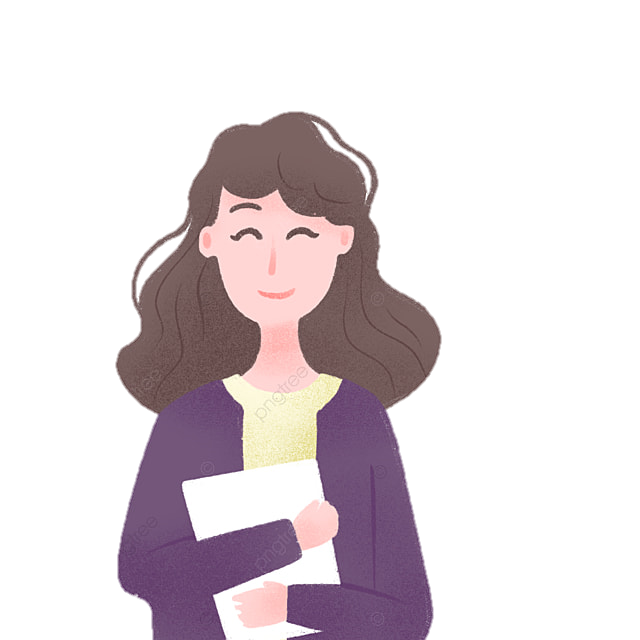 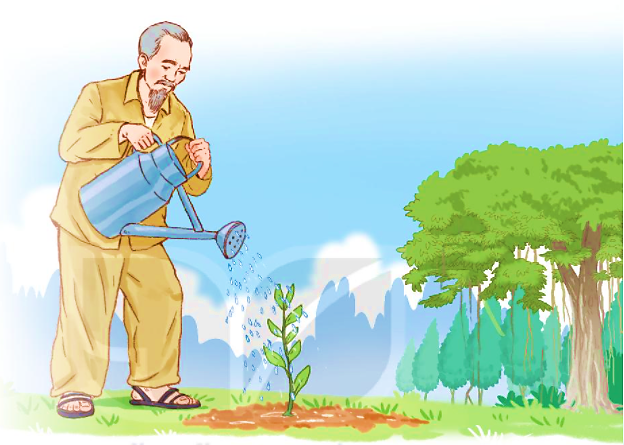 3. Quan sát tranh:
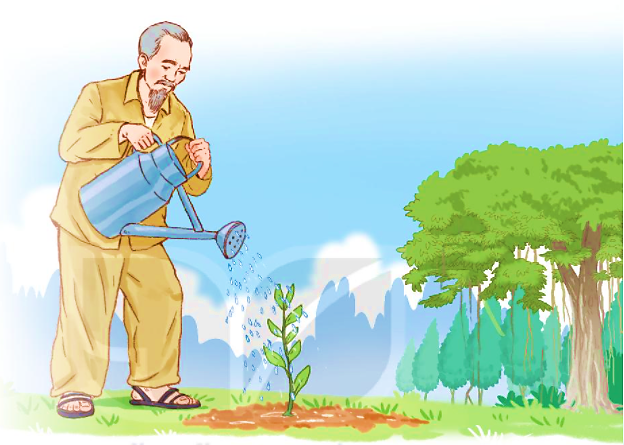 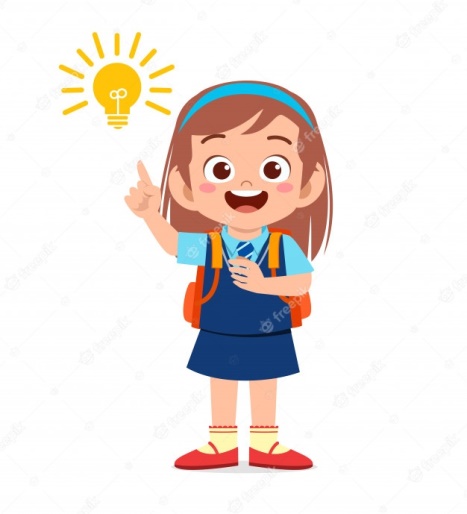 a. Bác Hồ với cây xanh, Bác Hồ với thiên nhiên, Bác Hồ với môi trường
b. - Bác Hồ đang tưới cây.
- Bác Hồ rất yêu thiên nhiên.
- Bác Hồ đang chăm sóc cây trong vườn.
Củng cố bài học
Củng cố bài học
Tạm biệt và hẹn gặp lại các con
Tạm biệt và hẹn gặp lại các con
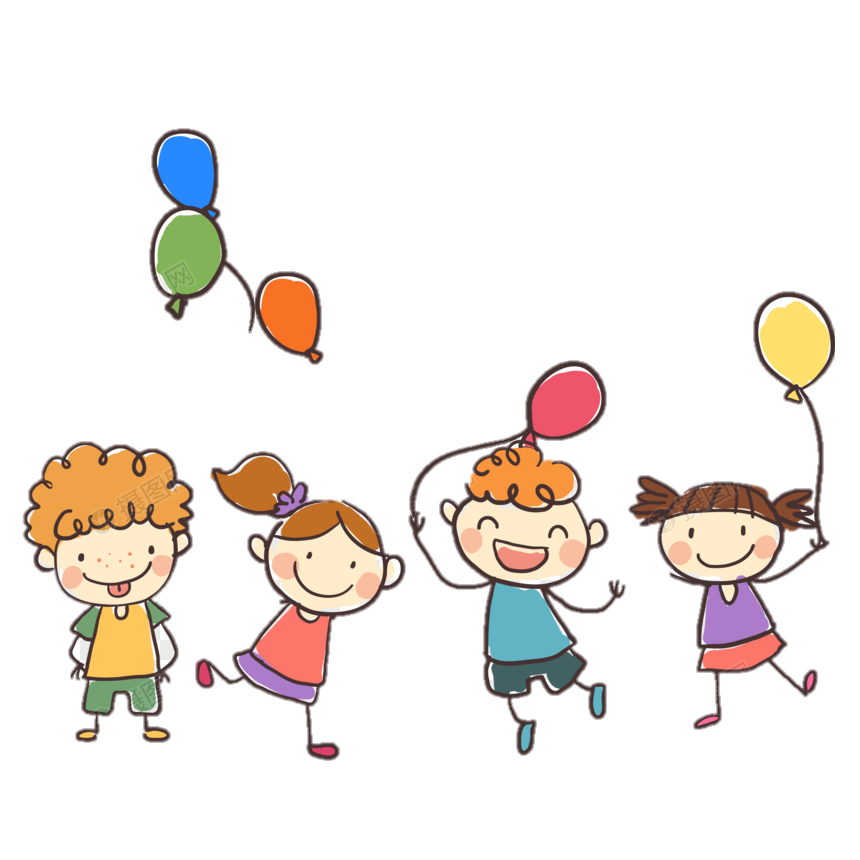